Интеллектуальные игры в библиотеке
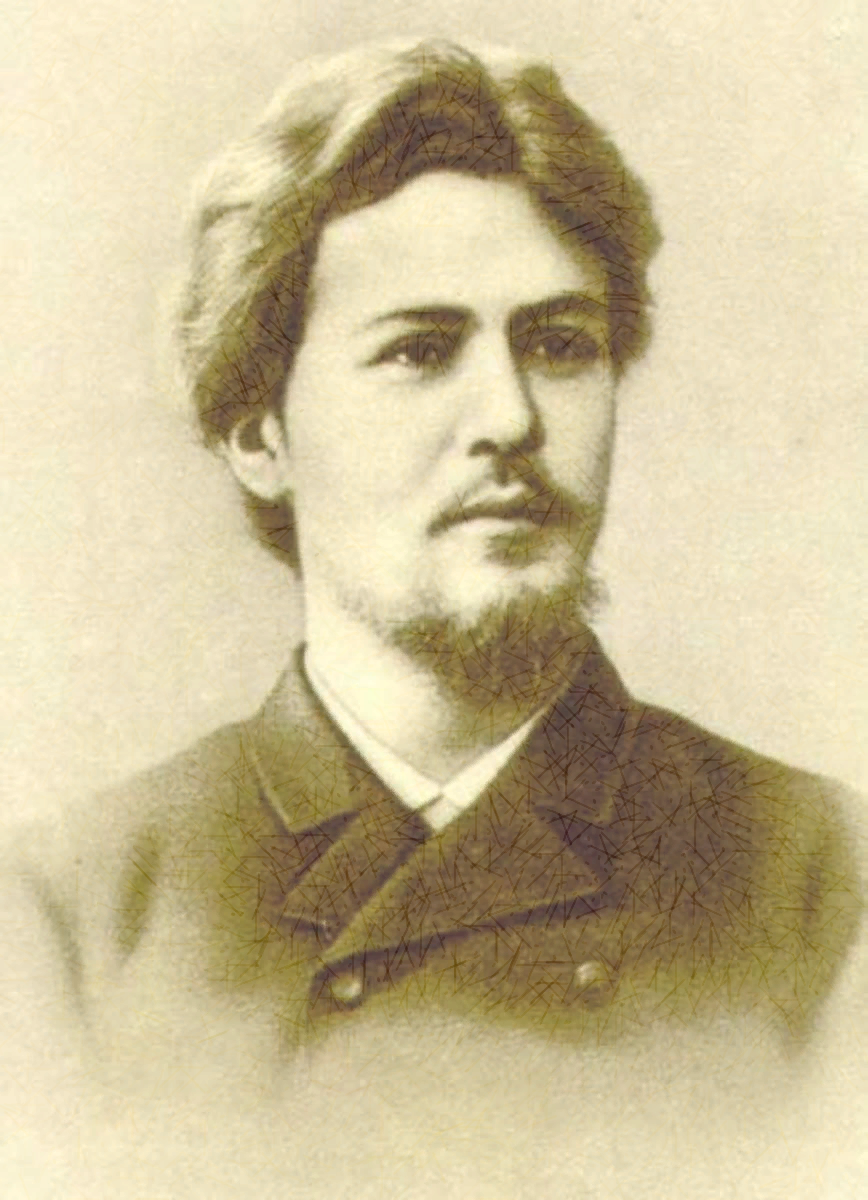 А. П. Чехов и Таганрог
Эрудит-лото 
для учащихся 4-5 классов
Таганрог  2022
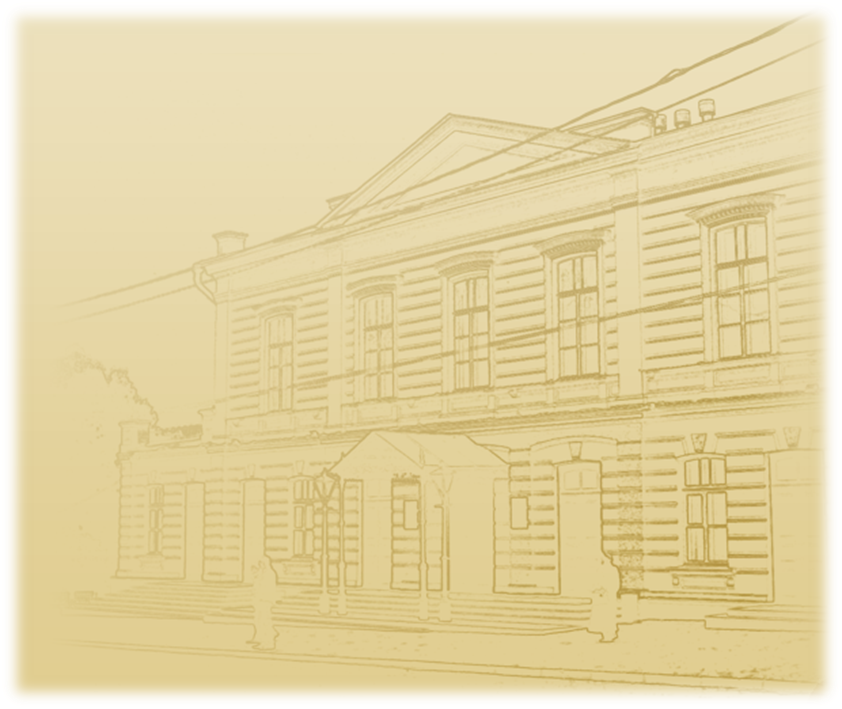 1 раунд
Таганрог А.П. Чехова?
Вопрос №1 
В морозный январский день 1860 года в Таганроге в маленьком домике появился на свет будущий великий писатель Антон Павлович Чехов. Как называлась улица, на которой стоял домик?

А Петровская
Б АлександровскаяВ Полицейская
Г Католическая
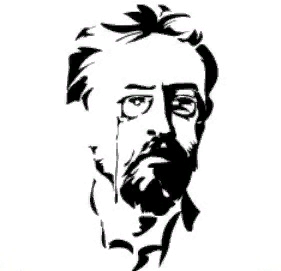 Вопрос №2 
Как звали любимую сестру писателя, ученицу нашей гимназии, основательницу и хранительницу музея А.П.Чехова в Ялте?
А Маша
Б ДашаВ Соня
Г Лиза
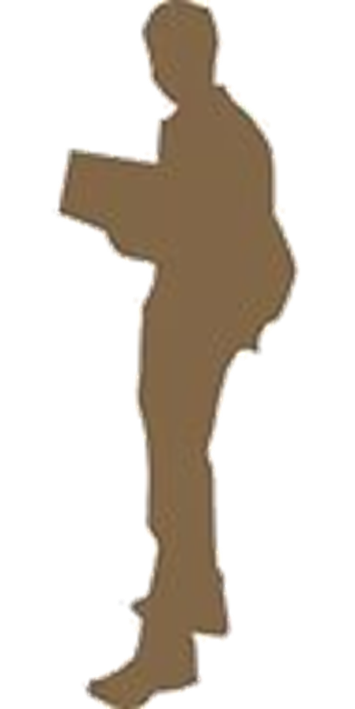 Вопрос №3 
Все дети Чеховых учились там, кроме дочери:
А Греческая школа 
Б Коммерческое училищеВ Ремесленные курсы 
Г Мужская классическая гимназия
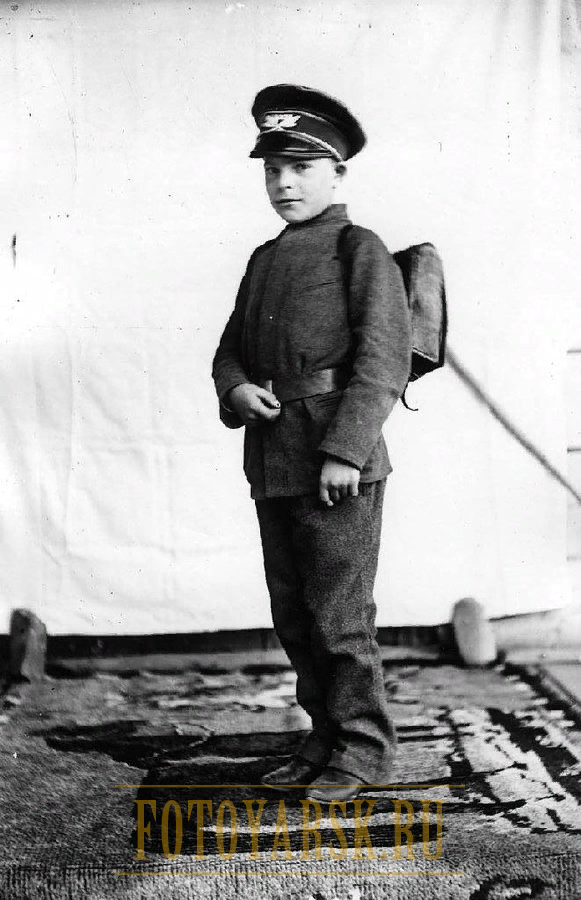 Вопрос №4 
Этот дом пять лет арендовала семья Чеховых. Жилище Чеховых свидетельствовало о благополучии и достатке семьи. Это был большой двухэтажный дом, с двором и постройками. Как он теперь называется?

А Домик Чехова
Б Лавка ЧеховыхВ Торговые ряды
Г Дом купца Третьякова
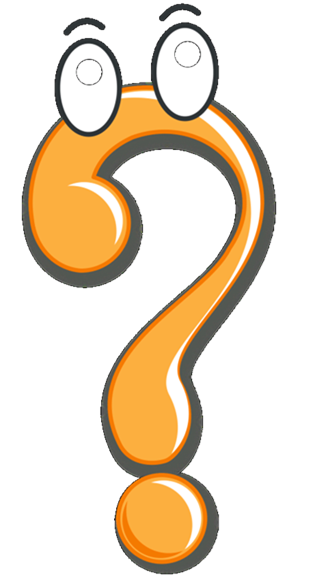 Вопрос №5 
Под каким псевдонимом появились первые произведения А.П.Чехова?

А Чехонте
Б Врач без пациентов 
В Антоша Чехонте
Г Человек без селезенки
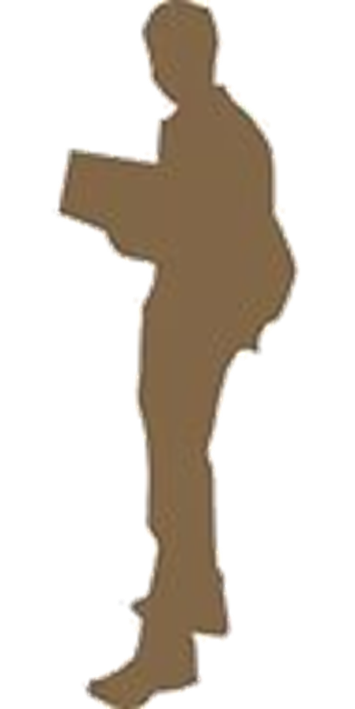 Вопрос №6 
Благодаря хлопотам и заботам Чехова, в 1903 году на Петровской улице у входа в городской сад был установлен памятник. Сегодня это визитная карточка Таганрога. О каком памятнике идет речь?

А Александру I
Б А. П. Чехову
В Солнечные часы
Г Петру I
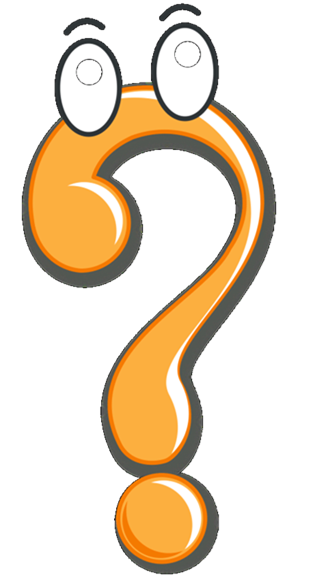 Вопрос №7 
У входа в городской парк стоит любимая скульптура всех таганрожцев и гостей города «Египетская пирамида». Какое животное из перечисленных ниже не участвует в строительстве пирамиды?


А Гусь
Б Свинья 
В Кот
Г Петух
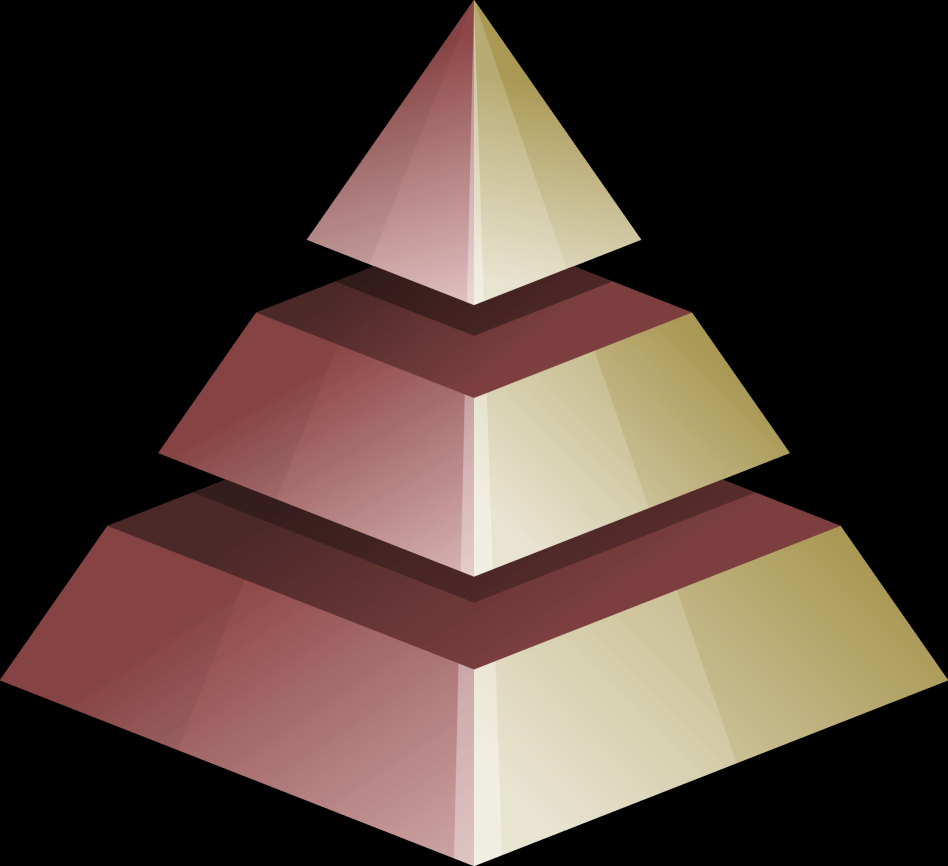 Вопрос №8 
Сколько музеев, посвященных  А. П. Чехову, находится в Таганроге?

А 3
Б 2
В 5
Г 4
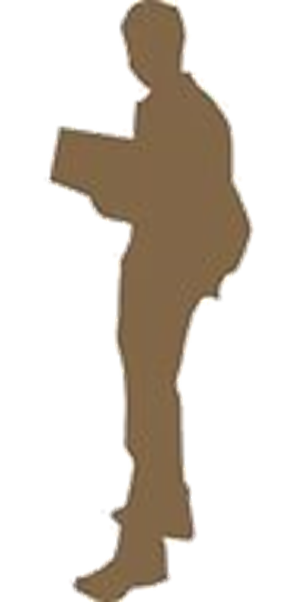 Вопрос №9
К 150-летию Антона Павловича герои его произведений сошли с книжных страниц и отправились на улицы и площади города. Скажите, где гуляет «Человек в футляре»?

А В городском парке
Б По Пушкинской набережной
В У исторического здания мужской гимназии
Г У библиотеки имени А. П. Чехова
Вопрос №10
Все знают Антона Павловича как великого писателя. Многие помнят о его профессии врача. А знаете ли Вы, какую профессию получил Антоша Чехов в Таганроге?

А Приказчик
Б Портной
В Плотник
Г Писарь
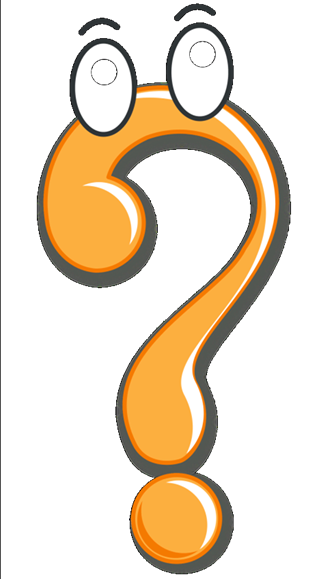 Правильные ответы
Вопрос №1 
В морозный январский день 1860 года в Таганроге в маленьком домике появился на свет будущий великий писатель Антон Павлович Чехов. Как называлась улица, на которой стоял домик?
А Петровская
Б Александровская
В Полицейская
Г Католическая
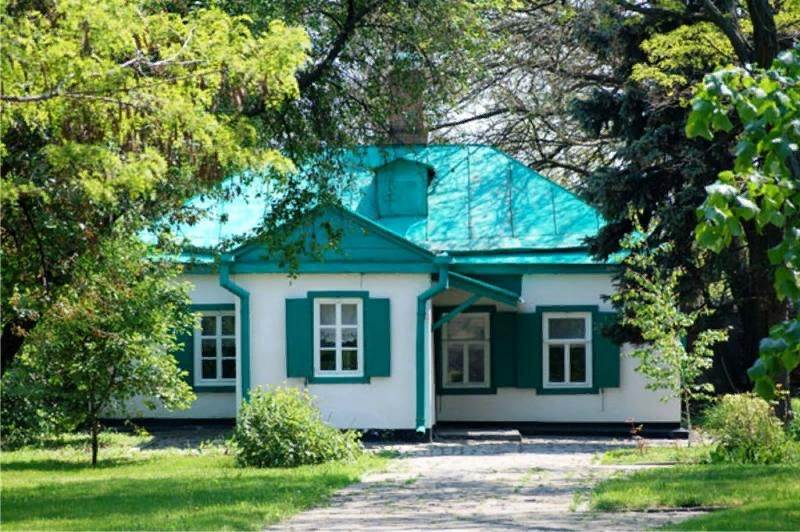 Вопрос №2 
Как звали любимую сестру писателя, ученицу нашей гимназии, основательницу и хранительницу музея А.П.Чехова в Ялте?
А Маша
Б ДашаВ Соня
Г Лиза
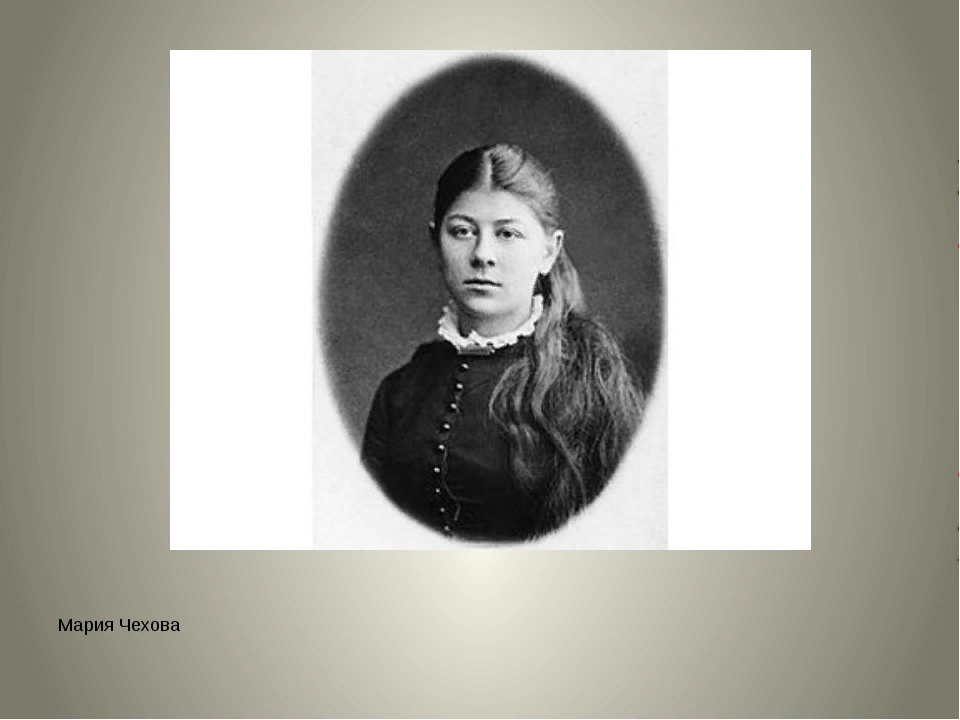 Вопрос №3 
Все дети Чеховых учились там, кроме дочери:
А Греческая школа 
Б Коммерческое училищеВ Ремесленные курсы 
Г Мужская классическая гимназия
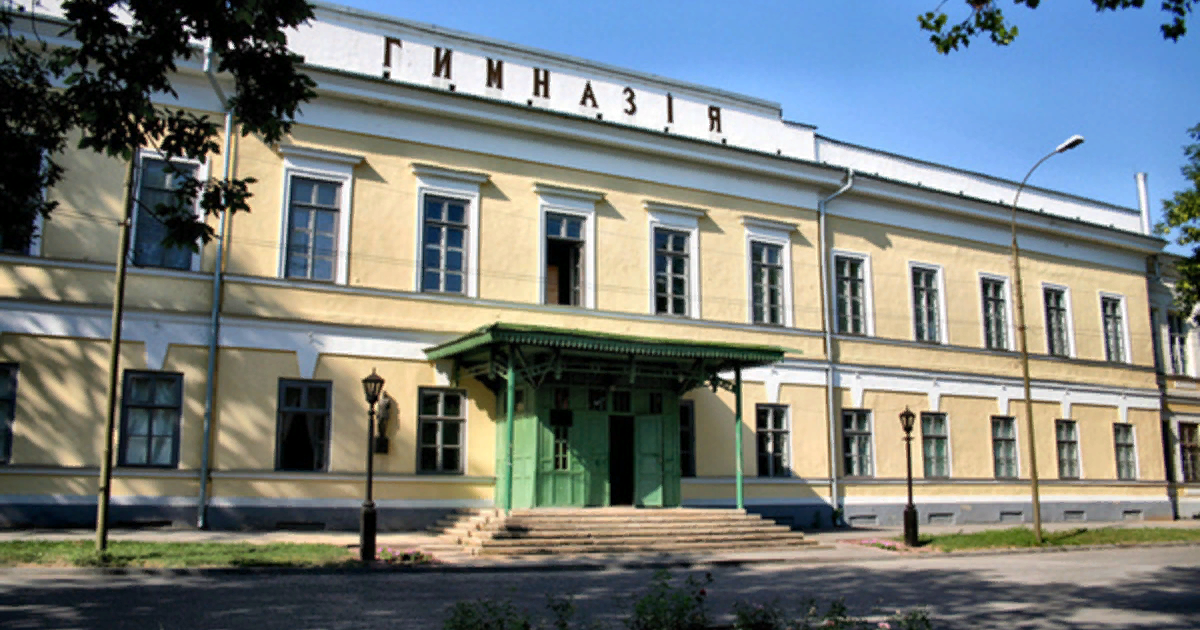 Вопрос №4 
Этот дом пять лет арендовала семья Чеховых. Жилище Чеховых свидетельствовало о благополучии и достатке семьи. Это был большой двухэтажный дом, с двором и постройками. Как он теперь называется?
А Домик Чехова
Б Лавка Чеховых
В Торговые ряды
Г Дом купца Третьякова
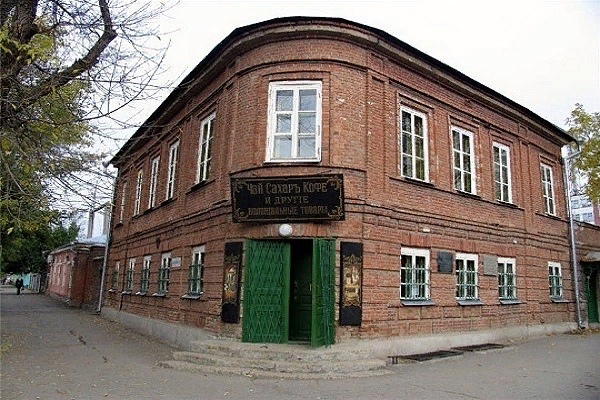 Вопрос №5 
Под каким псевдонимом появились первые произведения А.П. Чехова?
А Чехонте
Б Врач без пациентов 
В Антоша Чехонте
Г Человек без селезенки
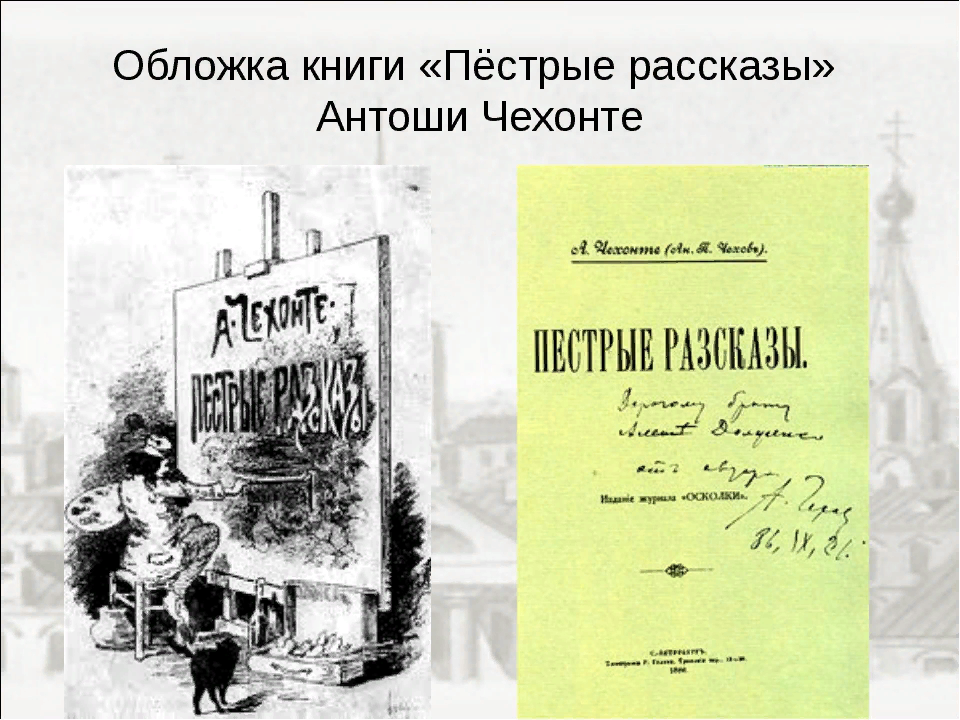 Вопрос №6 
Благодаря хлопотам и заботам Чехова, в 1903 году на Петровской улице у входа в городской сад был установлен памятник. Сегодня это визитная карточка Таганрога. О каком памятнике идет речь?
А Александру I
Б А. П. Чехову
В Солнечные часы
Г Петру I
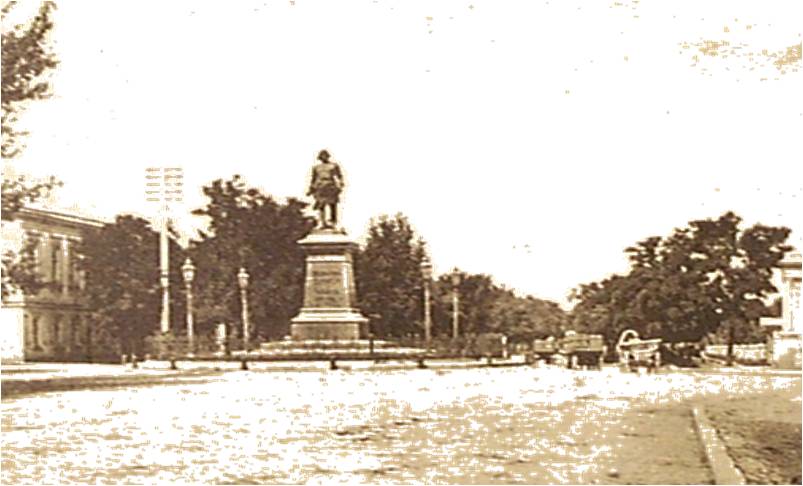 Вопрос №7 
У входа в городской парк стоит любимая скульптура всех таганрожцев и гостей города «Египетская пирамида». Какое животное из перечисленных ниже не участвует в строительстве пирамиды?

А Гусь
Б Свинья 
В Кот
Г Петух
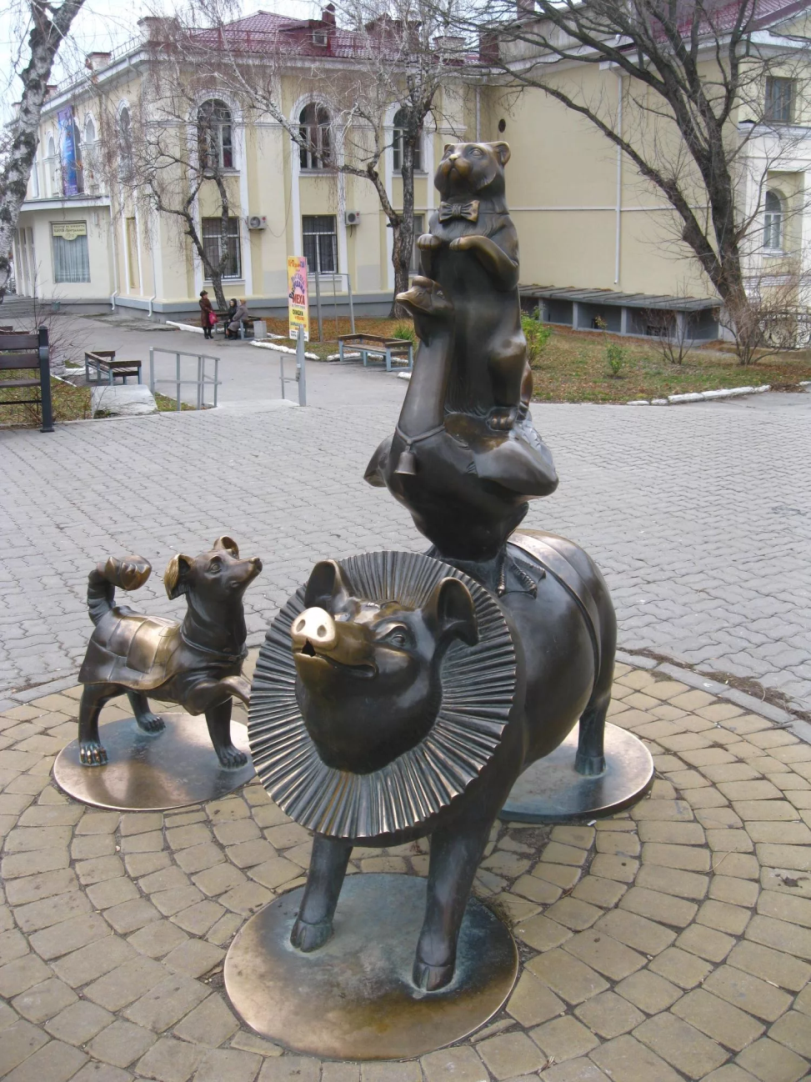 Вопрос №8 
Сколько музеев, посвященных  А. П. Чехову, находится в Таганроге?

А 3
Б 2
В 5
Г 4
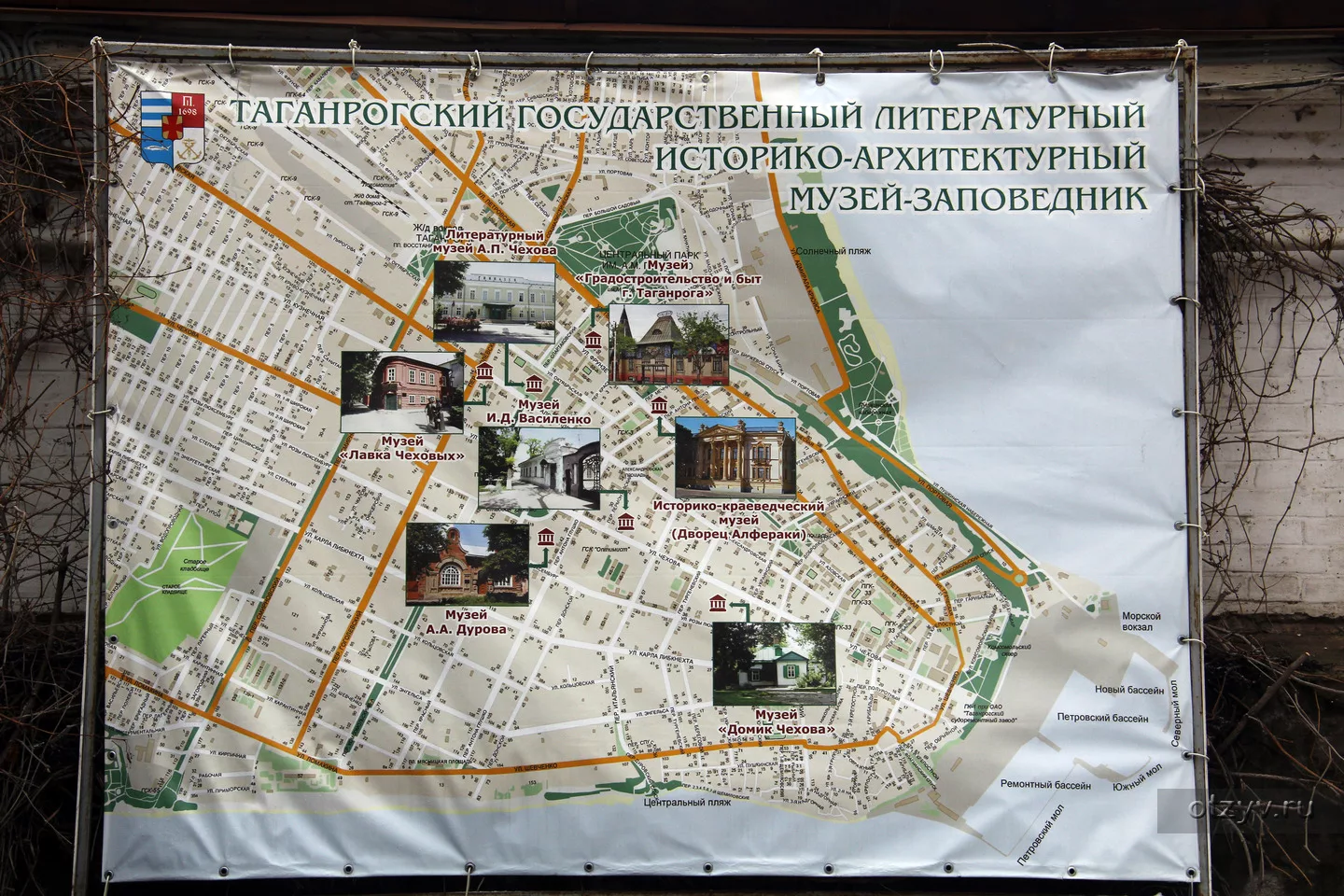 Вопрос №9
К 150-летию Антона Павловича герои его произведений сошли с книжных страниц и отправились на улицы и площади города. Скажите, где гуляет «Человек в футляре»?

А В городском парке
Б По Пушкинской набережной
В У исторического здания 
мужской гимназии
Г У библиотеки имени А. П. Чехова
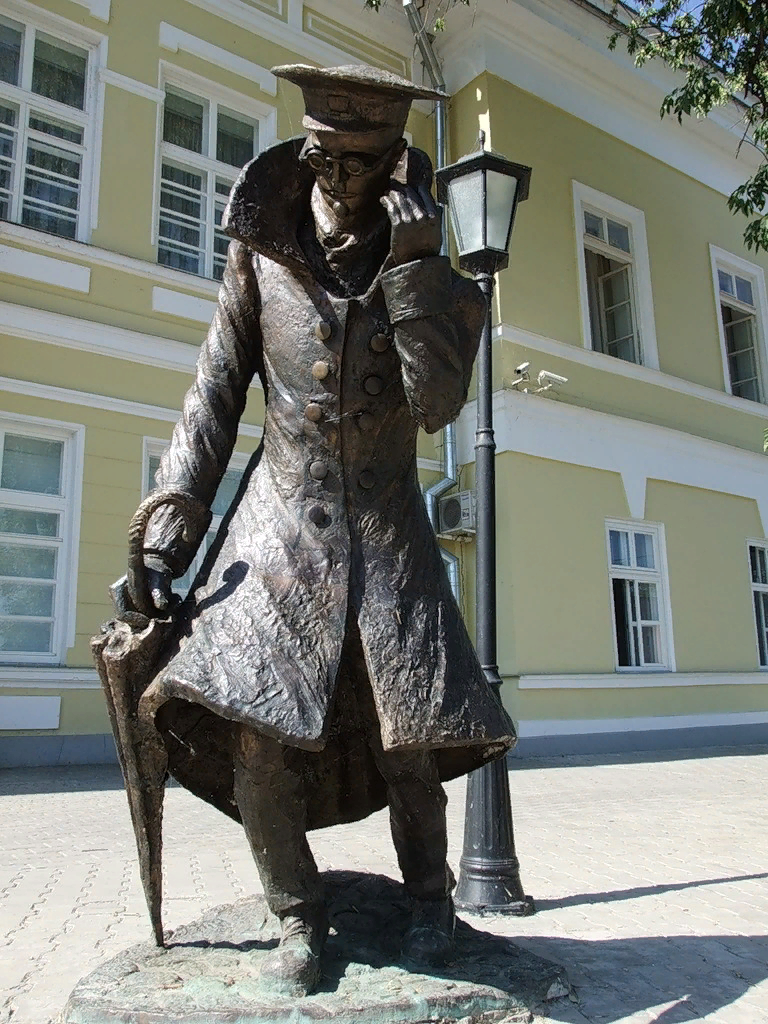 Вопрос №10
Все знают Антона Павловича как великого писателя. Многие помнят о его профессии врача. А знаете ли Вы, какую профессию получил Антоша Чехов в Таганроге?

А Приказчик
Б Портной
В Плотник
Г Писарь
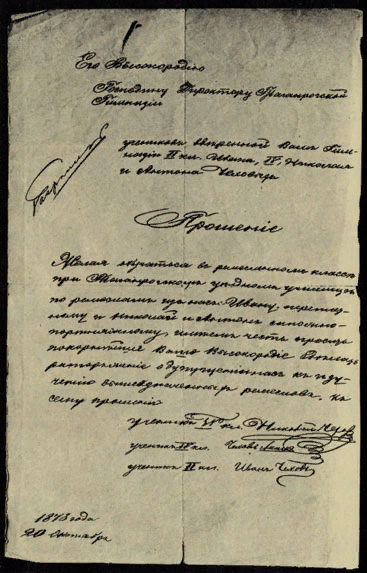 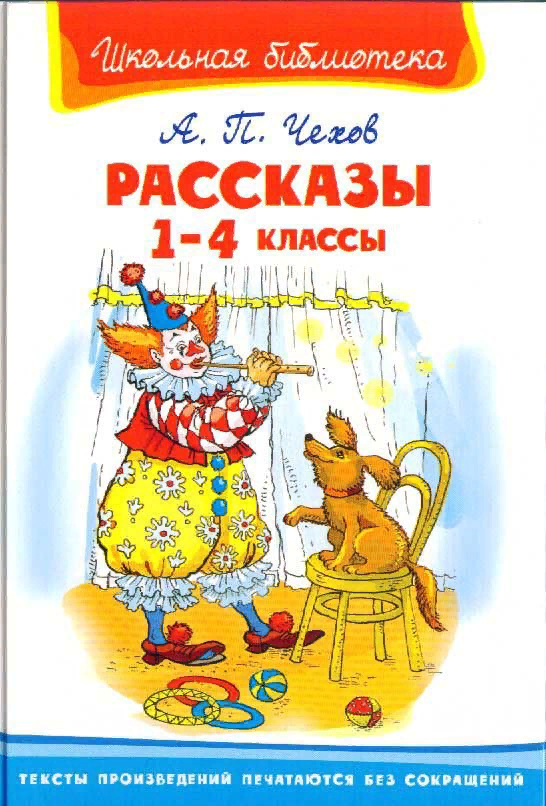 2 раунд
Знаете ли Вы А.П. Чехова?
Вопрос №1 
Как звали кота из рассказа А. П. Чехова «Каштанка»?
А Иван ИвановичБ Федор Тимофеич
В Иван Никитович
Г Порфирий Петрович
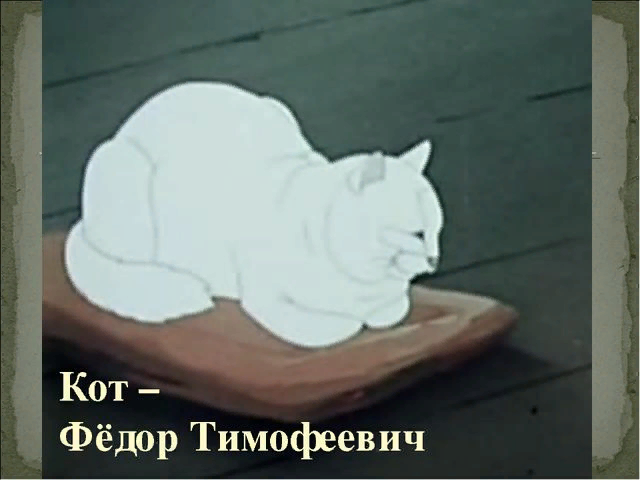 Вопрос №2 
От чего заболел и умер гусь в рассказе А. П. Чехова «Каштанка»?
А Был старымБ Его укусила Тетка
В На него наступила лошадь
Г Его переехала телега
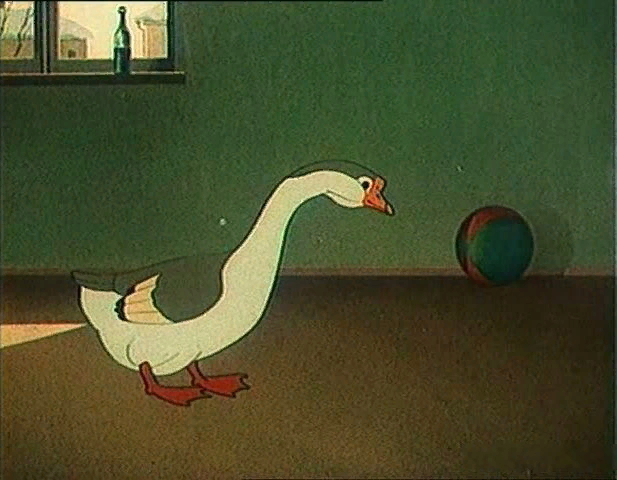 Вопрос №3 
Куда писал письмо чеховский Ванька Жуков?
А В Лапландию Деду МорозуБ В Кремль царю
В На деревню дедушке
Г В город бабушке
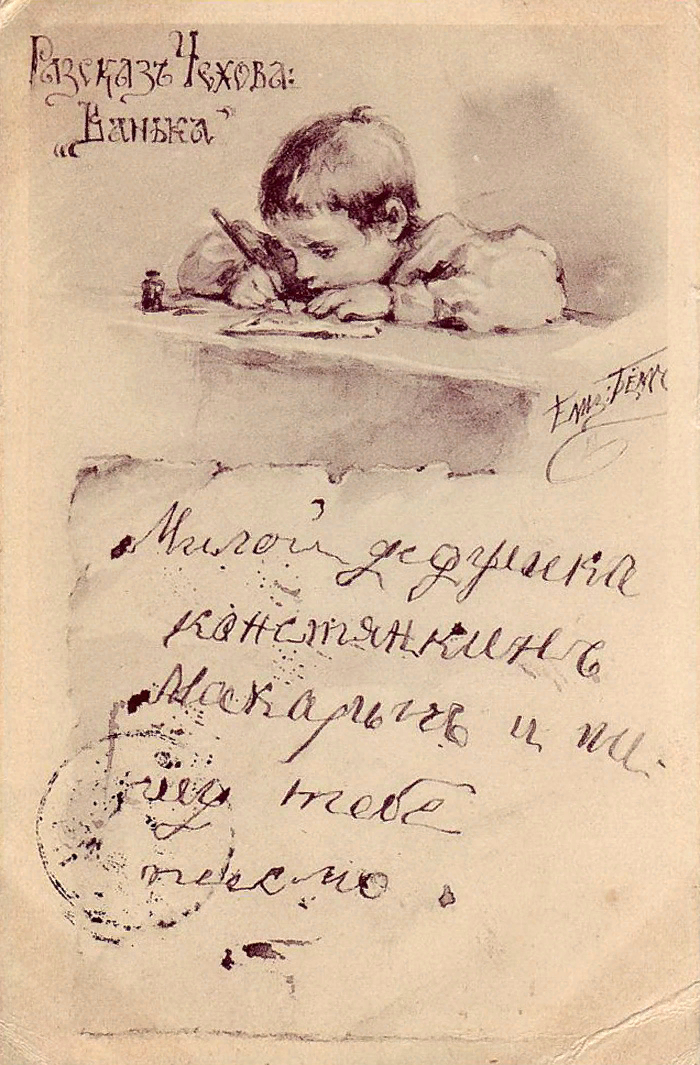 Вопрос №4 
В ночь перед каким праздником писал письмо Ванька Жуков в рассказе Чехова?

А МасленицаБ Рождество
В Новый год
Г Крещение
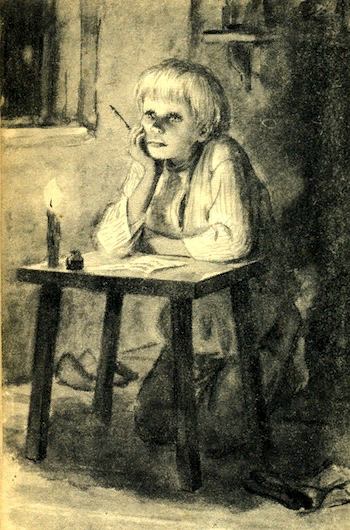 Вопрос №5 
За что хозяйка «тыкала в харю» Ваньку «мордой селёдки» рассказе Чехова?

А Съел требухуБ Уронил селёдку
В Начал чистить с головы
Г Начал чистить с хвоста
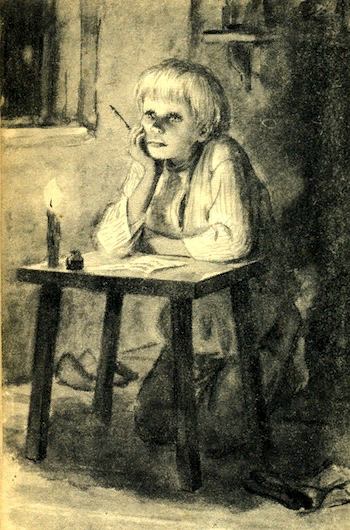 Вопрос №6
В какое время года происходит действие рассказа А.П.Чехова «Белолобый»?

А ВеснаБ Лето
В Осень
Г Зима
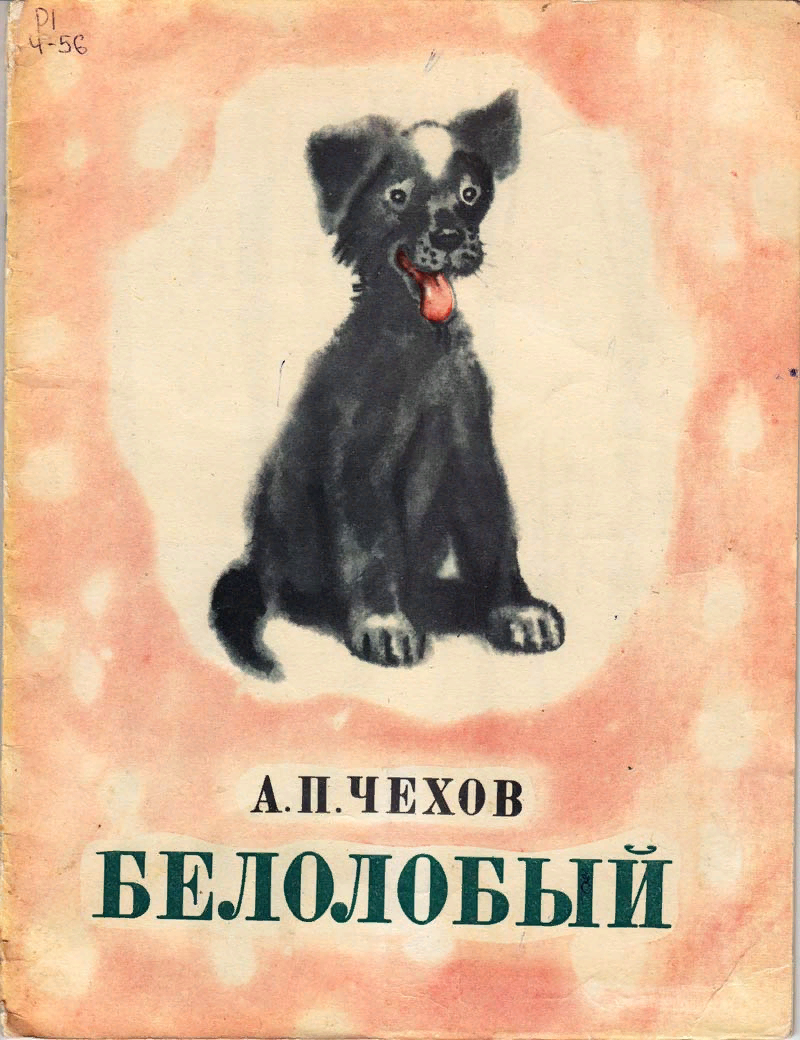 Вопрос №7
Сколько волчат было в логове немолодой волчихи из рассказа А. П. Чехова «Белолобый»?

А 1Б 4
В 2
Г 3
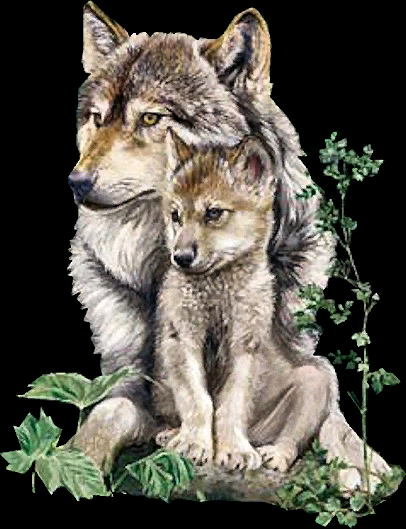 Вопрос №8
Как звали мальчиков, героев рассказа А.П. Чехова «Мальчики»?

А Володя Королев и ЧибисовБ Володя Чибисов и Королев
В Черепицын и Королев
Г Володя Королев и Чечевицын
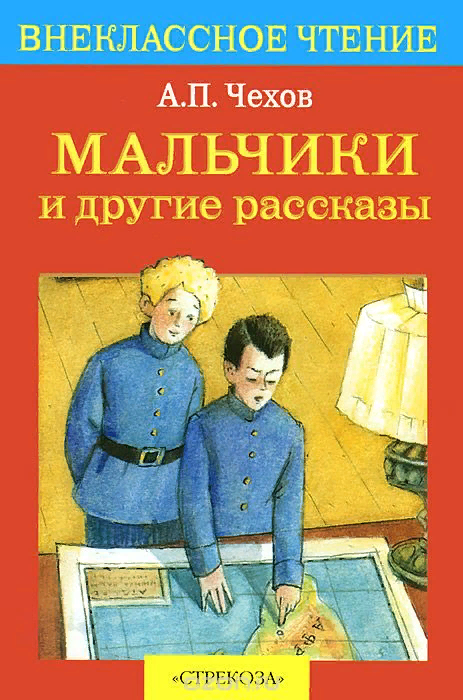 Вопрос №9
Куда собирались бежать мальчики, герои рассказа А.П. Чехова «Мальчики»?

А АмерикаБ Африка
В Австралия
Г Азия
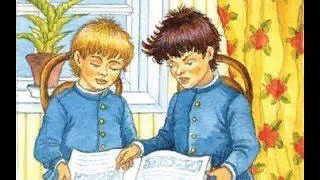 Вопрос №10
Что, по мнению героев рассказа А.П. Чехова «Мальчики», делают мустанги, когда стадо бизонов бежит через пампасы?

А Пугаются и бегут
Б Брыкаются и ржут
В Убегают и прячутся
Г Прыгают и скачут
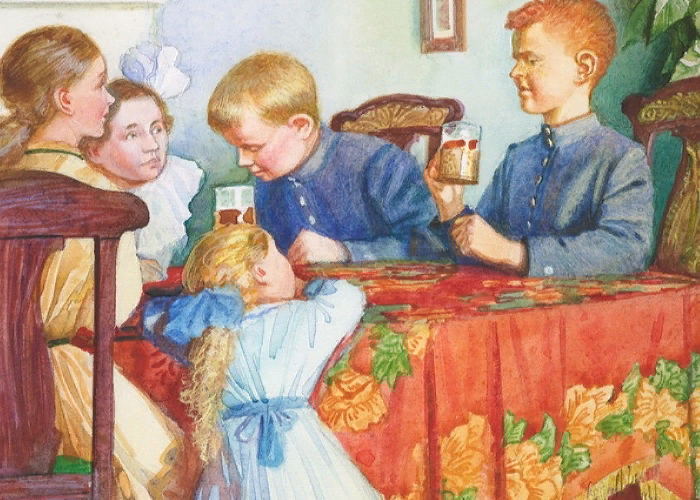 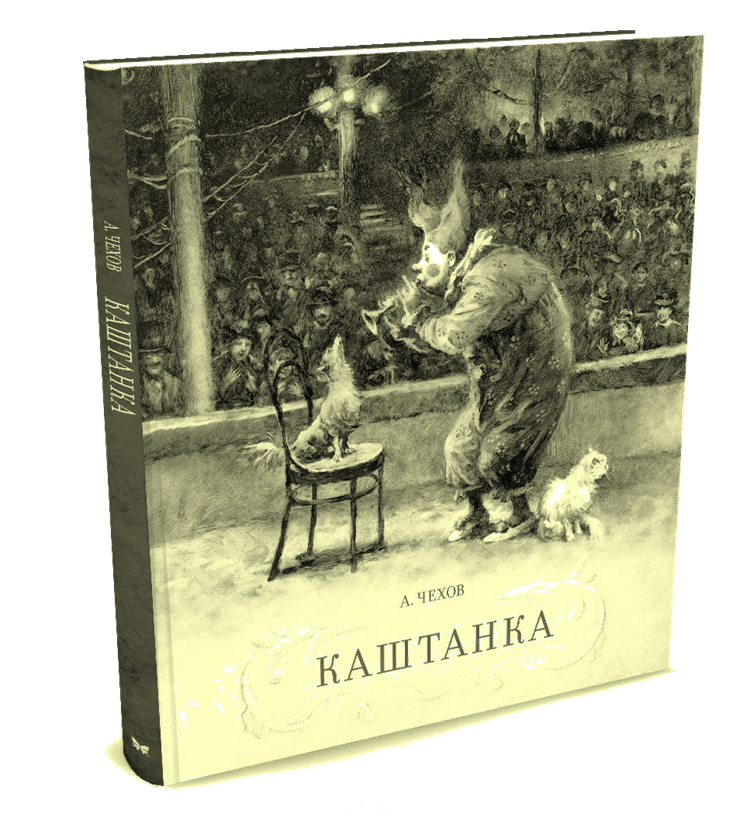 Правильные ответы
Вопрос №1 
Как звали кота из рассказа А. П. Чехова «Каштанка»?
А Иван Иванович
Б Федор Тимофеич
В Иван Никитович
Г Порфирий Петрович
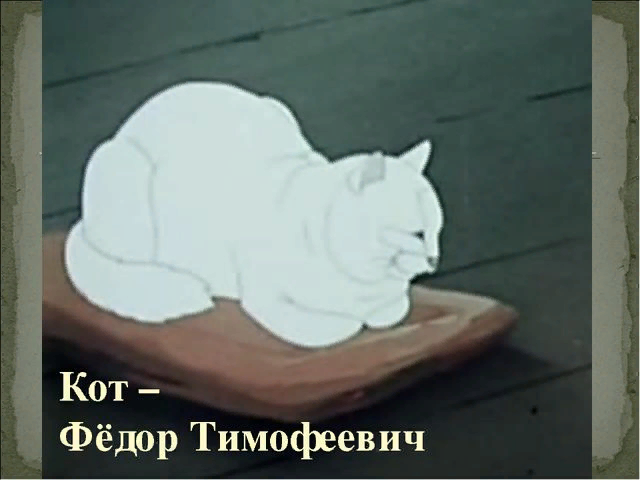 — Фёдор Тимофеич, это что значит? Драку подняли? Ах ты, старая каналья! Ложись!
Кот покорно лег на свой матрасик и закрыл глаза.
Вопрос №2 
От чего заболел и умер гусь в рассказе А. П. Чехова «Каштанка»?
А Был старымБ Его укусила Тетка
В На него наступила лошадь
Г Его переехала телега
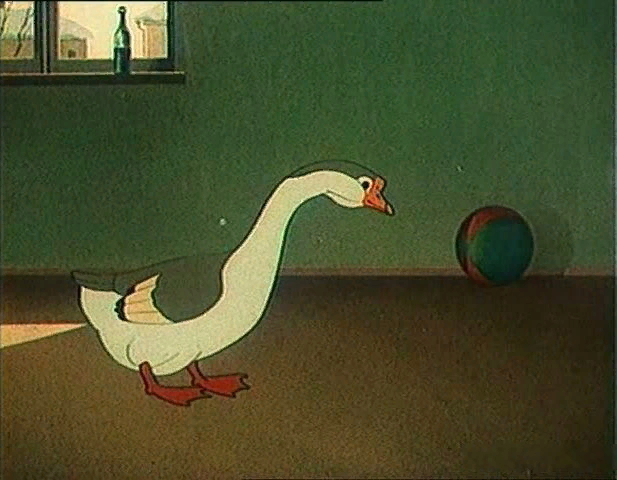 — Иван Иваныч! Что же это такое? Умираешь ты, что ли? Ах, я теперь вспомнил, вспомнил! — вскрикнул он и схватил себя за голову. — Я знаю, отчего это! Это оттого, что сегодня на тебя наступила лошадь!
Вопрос №3 
Куда писал письмо чеховский Ванька Жуков?
А В Лапландию Деду МорозуБ В Кремль царю
В На деревню дедушке
Г В город бабушке
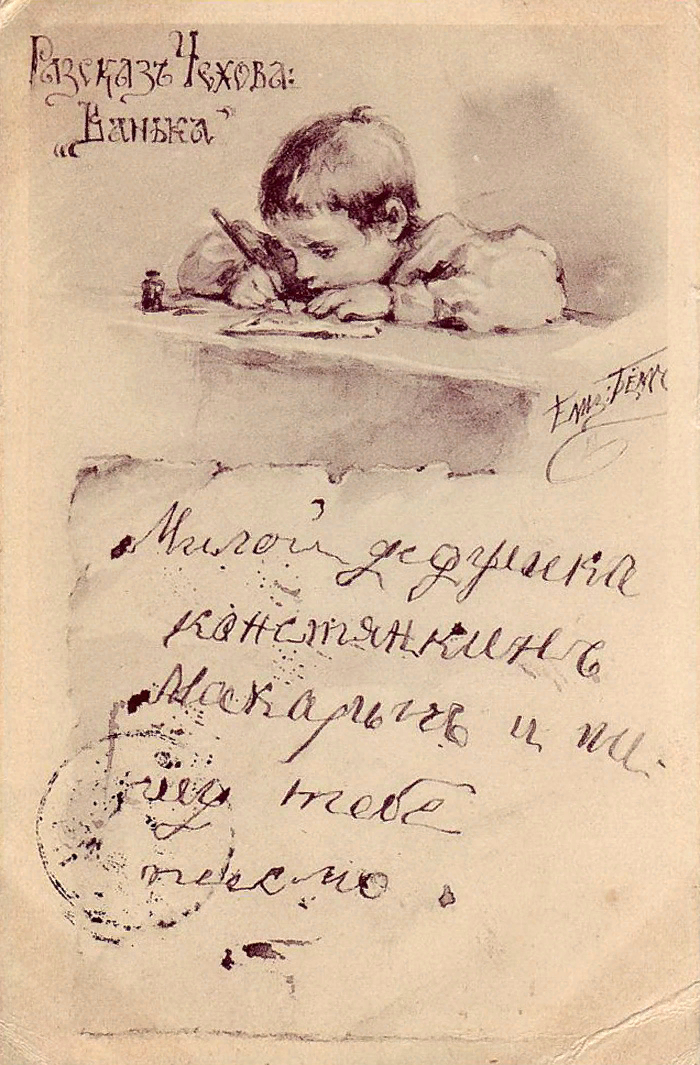 Ванька свернул вчетверо исписанный лист и вложил его в конверт, купленный накануне за копейку... Подумав немного, он умакнул перо и написал адрес:
На деревню дедушке.
Вопрос №4 
В ночь перед каким праздником писал письмо Ванька Жуков в рассказе Чехова?

А Масленица
Б Рождество
В Новый год
Г Крещение
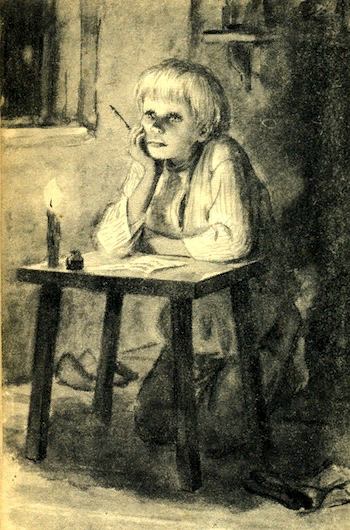 Ванька Жуков, девятилетний мальчик, отданный три месяца тому назад в ученье к сапожнику Аляхину, в ночь под Рождество не ложился спать.
Вопрос №5 
За что хозяйка «тыкала в харю» Ваньку «мордой селёдки» рассказе Чехова?

А Съел требухуБ Уронил селёдку
В Начал чистить с головы
Г Начал чистить с хвоста
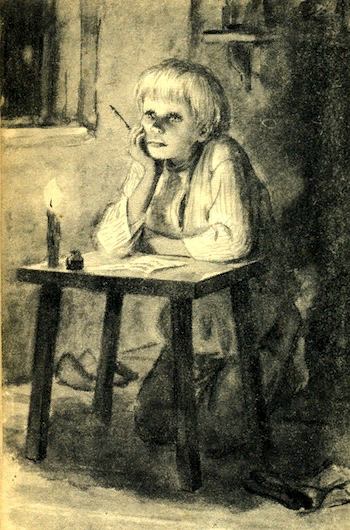 А на неделе хозяйка велела мне почистить селёдку, а я начал с хвоста, а она взяла селёдку и ейной мордой начала меня в харю тыкать.
Вопрос №6
В какое время года происходит действие рассказа А.П.Чехова «Белолобый»?

А Весна
Б Лето
В Осень
Г Зима
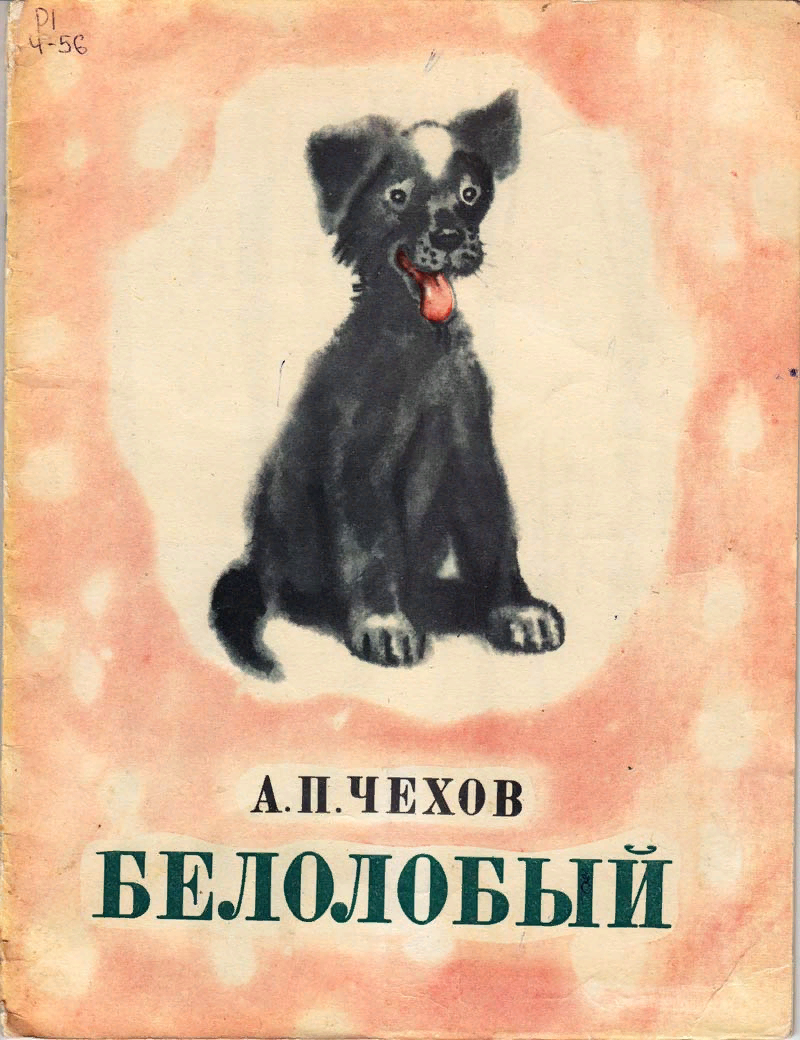 Был уже весенний месяц март, но по ночам деревья трещали от холода, как в декабре, и едва высунешь язык, как его начинало сильно щипать.
Вопрос №7
Сколько волчат было в логове немолодой волчихи из рассказа А. П. Чехова «Белолобый»?

А 1Б 4
В 2
Г 3
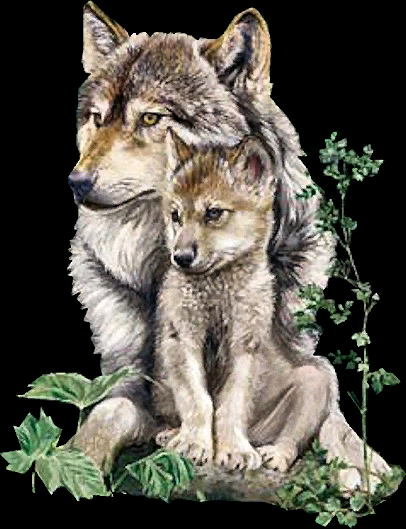 Голодная волчиха встала, чтобы идти на охоту. Её волчата, все трое, крепко спали, сбившись в кучу, и грели друг друга.
Вопрос №8
Как звали мальчиков, героев рассказа А.П. Чехова «Мальчики»?

А Володя Королев и ЧибисовБ Володя Чибисов и Королев
В Черепицын и Королев
Г Володя Королев и Чечевицын
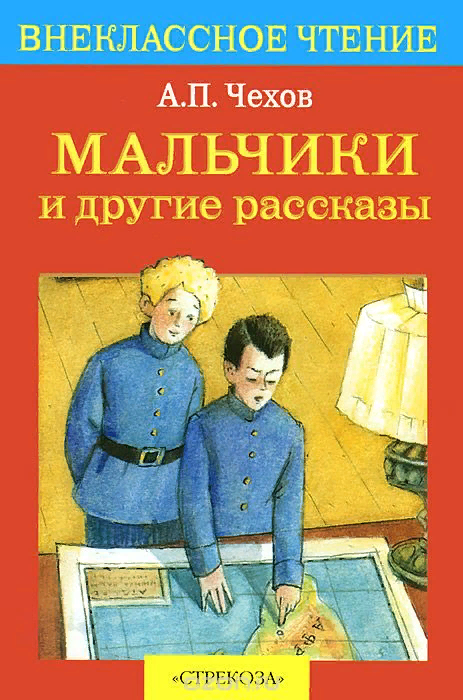 — Ах! — спохватился Володя. — Это, честь имею представить, мой товарищ Чечевицын, ученик второго класса.
Вопрос №9
Куда собирались бежать мальчики, герои рассказа А.П. Чехова «Мальчики»?

А Америка
Б Африка
В Австралия
Г Азия
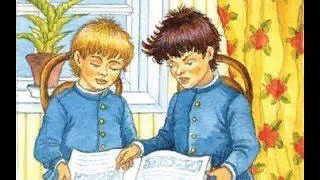 — Сначала в Пермь... — тихо говорил Чечевицын... — оттуда в Тюмень... потом Томск... потом... потом... в Камчатку... Отсюда самоеды" перевезут на лодках через Берингов пролив... Вот тебе и Америка...
Вопрос №10
Что, по мнению героев рассказа А.П. Чехова «Мальчики», делают мустанги, когда стадо бизонов бежит через пампасы?

А Пугаются и бегут
Б Брыкаются и ржут
В Убегают и прячутся
Г Прыгают и скачут
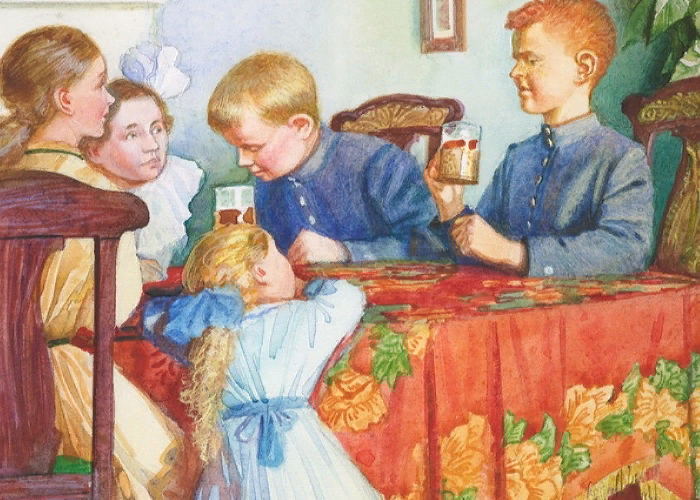 — Когда стадо бизонов бежит через пампасы, то дрожит земля, а в это время мустанги, испугавшись, брыкаются и ржут.
Составитель :
педагог-библиотекарь Ковалик И.В.
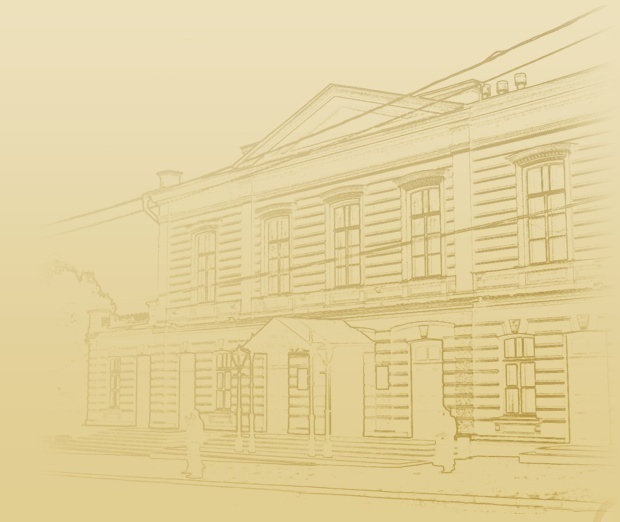 Благодарим
за внимание
2022